MTU LUG 
General Meeting
Jan. 29th, 2015
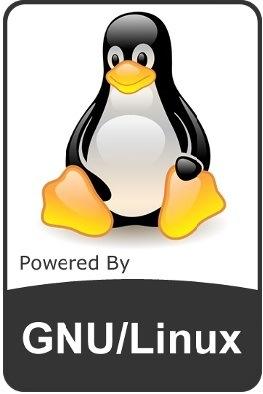 eBoard Updates
Met with Faculty Advisor, Todd Arney
eBoard will reorganize Google Drive documentation
Increase Advertising Efforts
Create/Revise Budget Proposal
Create tutorial's on how to use MTU LUG's resources
Guest Speakers?
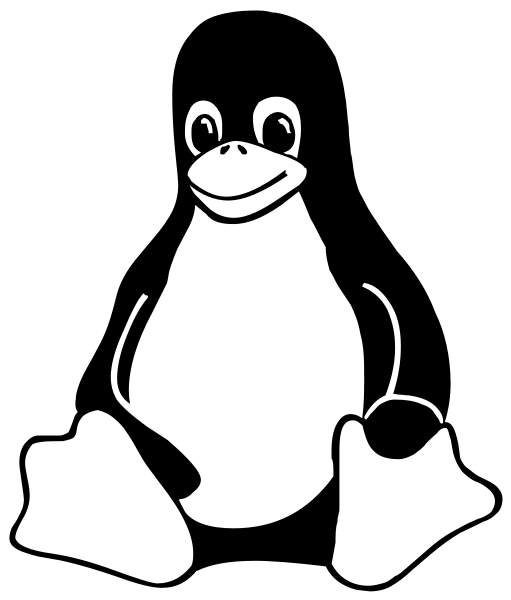 Server Maintenance
All updates applied successfully!
Archive needs some work...full disk...
Working on migrating IRC so Orsiris can be retired
CVE-2015-0235
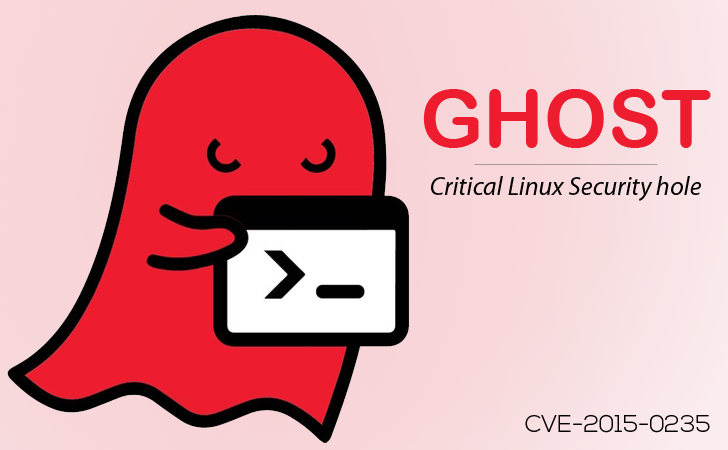 A heap-based buffer overflow was found in __nss_hostname_digits_dots(), which is used by the gethostbyname() and gethostbyname2() glibc function call. A remote attacker could use this flaw to execute arbitrary code with the permissions of the user running the application.
Who's vulnerable?
RHEL (Red Hat Enterprise Linux) version 5.x, 6.x and 7.x
CentOS Linux version 5.x, 6.x & 7.x
Ubuntu Linux version 10.04, 12.04 LTS
Debian Linux version 7.x
Linux Mint version 13.0
Fedora Linux version 19 or older
SUSE Linux Enterprise 11 and older (also OpenSuse Linux 11 or older versions).
SUSE Linux Enterprise Software Development Kit 11 SP3
SUSE Linux Enterprise Server 11 SP3 for VMware
SUSE Linux Enterprise Server 11 SP3
SUSE Linux Enterprise Server 11 SP2 LTSS
SUSE Linux Enterprise Server 11 SP1 LTSS
SUSE Linux Enterprise Server 10 SP4 LTSS
SUSE Linux Enterprise Desktop 11 SP3
Arch Linux glibc version <= 2.18-1
Verifying vulnerability
Verify install version of glibc
ldd --version
Run the test C code
http://www.openwall.com/lists/oss-security/2015/01/27/9
Test glibc exploit code
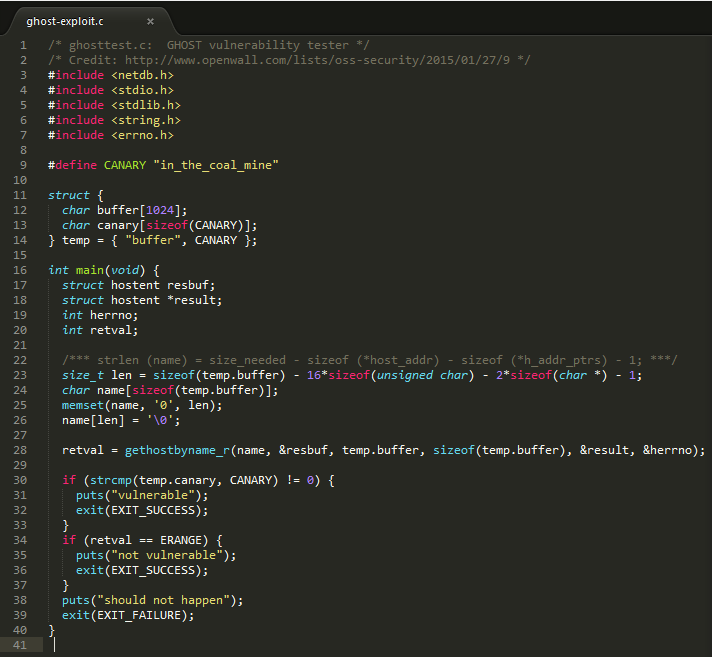 Patching
Update glibc/libc version using package manager
Guide for specific OS's
http://www.cyberciti.biz/faq/cve-2015-0235-patch-ghost-on-debian-ubuntu-fedora-centos-rhel-linux/
Is LUG Patched?
Yes, but reboots are needed
Updates and reboots will happen this Sunday @ 8:00pm-9:00pm EST
MTU LUG Advertising!
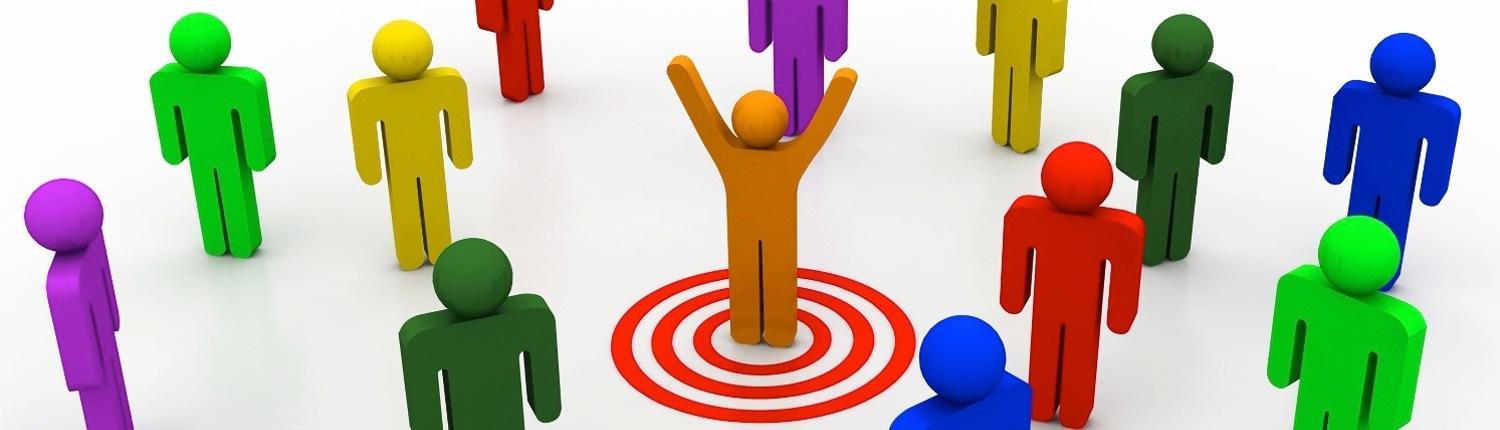 What we hope to do
Table Tents (Wads, McNair, DHH, and MUB)
Whiteboard 'Ads'
Posters
Class Visits
Why should you join LUG?
Exclusive Shell Server Access
Includes website hosting ability
Personal Virtual Machine usage
Access to a large community 
Quick assistance with Linux issues
In-Class Presentations
CS
CS1121
CS1122
CS1131
CS1141
Computer Networks
Systems Programming
Concurrent Programming
CNSA
Wireless Administration
MS Administration
Linux Administration
Cyber Ethics
Network Security
Infastructure Services
Community Questions?
Break something?
Fix something?
Want a presentation on a topic?
Now is the time to speak up!
CoreOS
Couple of free T-Shirts!
Tons of stickers!
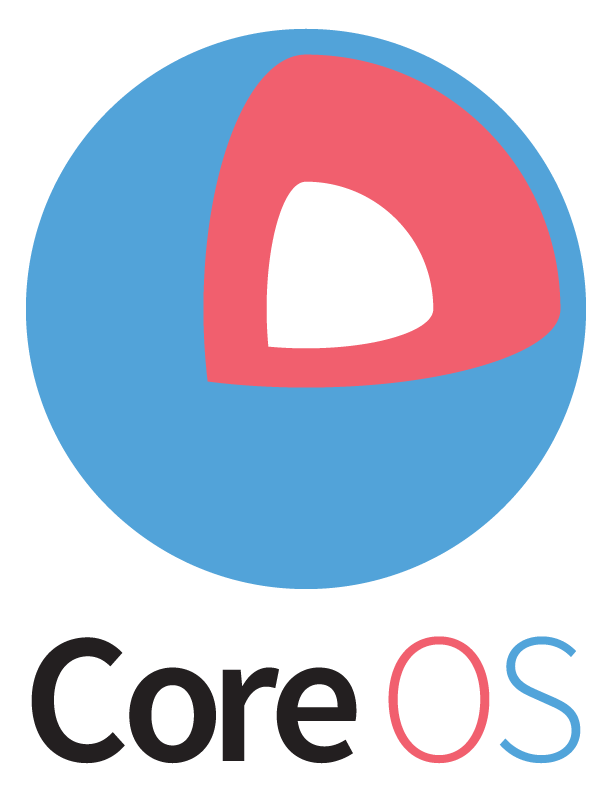 What is CoreOS?
Minimal operating system
Designed for Docker/Linux Containers
Dual partition Scheme
Designed for clustering machines
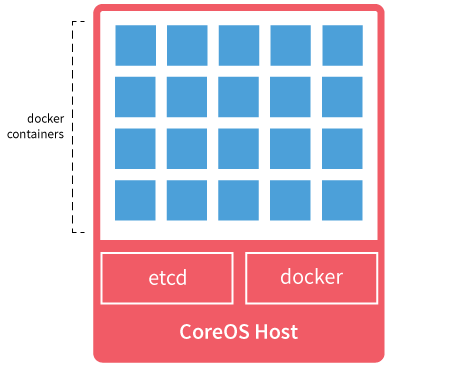 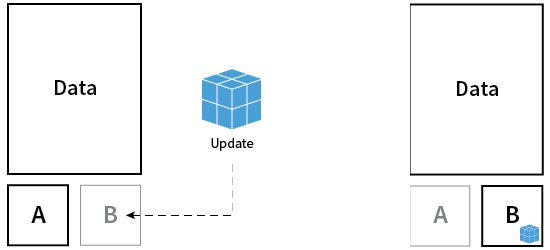 More CoreOS Info?
https://coreos.com
https://coreos.com/docs/quickstart/
https://coreos.com/using-coreos/
#coreos on irc.freenode.net
Winning a T-Shirt & Stickers!
Question will be asked
First person to slap thier hand on the table can answer
Correct Answer = T-Shirt + Sticker!
Tie, those in the tie must state Linux distros back on fourth until one fails. 
Incorrect Answer = Sticker Only.
Meeting Adjourned!
Remember to tell your friends to join LUG!
Next meeting will be in two weeks
Feb. 12th, 2015 @ 5:00 EST